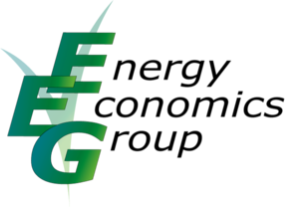 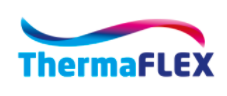 Sector Coupling of a Local Energy SystemInfluence of Location Dependent Parameters
Frida Revheim, Daniel Schwabeneder, Georg Lettner


TU Wien ESEA
revheim@eeg.tuwien.ac.at
1st IAEE Online Conference
08.06.21
Introduction
Introduction and motivation
Methodology
Model development
Use cases
Preliminary results
Further work
Idea and motivation
Sector coupling could be part of a solution to reach GHG emission targets
Green hydrogen and green heat
Curtailment reduction

Potential benefits of sector coupling will depend on system location and location-specific variables 
Electricity generation
Energy demands
Available fuel options

Comparative analysis is performed to evaluate the influence of location-dependent parameters on system operation and profitability

Two key motivational factors:
Ensure continued implementation and operation of RES 
Reduce GHG emissions
06.06.2021
3
Investigated KPIs
Investigated KPIs:
Profitability

Degree of utilization of implemented technologies

GHG emission reduction potential

Renewable energy self-reliance

External energy purchase

Curtailment reduction
06.06.2021
4
Methodology – model development
Optimization model of sector coupled system developed in Julia

Operational model, not considering investment costs 

Objective: optimize system operation to maximize profit, while meeting energy demands and following constraints at all times






Revenues:
Selling electricity to the electricity market
Selling hydrogen to the gas market
Selling hydrogen to industry/mobility
Costs: 
Buying electricity to cover electricity demand
Buying electricity to feed into heat pump
Buying heat produced by alternative heat source to cover heat demand
Buying natural gas to cover gas demand
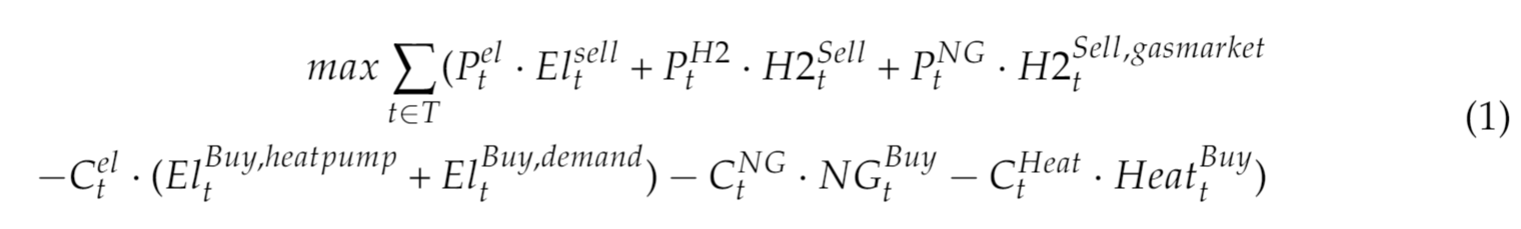 07.06.2021
5
Methodology – model development
Investigated system includes both P2H and P2G technology
Three different use cases 
Austria, Norway, Spain
Location-dependent parameters as input for model
Electricity generation from wind farm 
Local electricity, heat and gas demand
Electricity prices, gas prices, price for alternatively produced heat
Alternatives to green heat and the corresponding emissions
Electricity mix
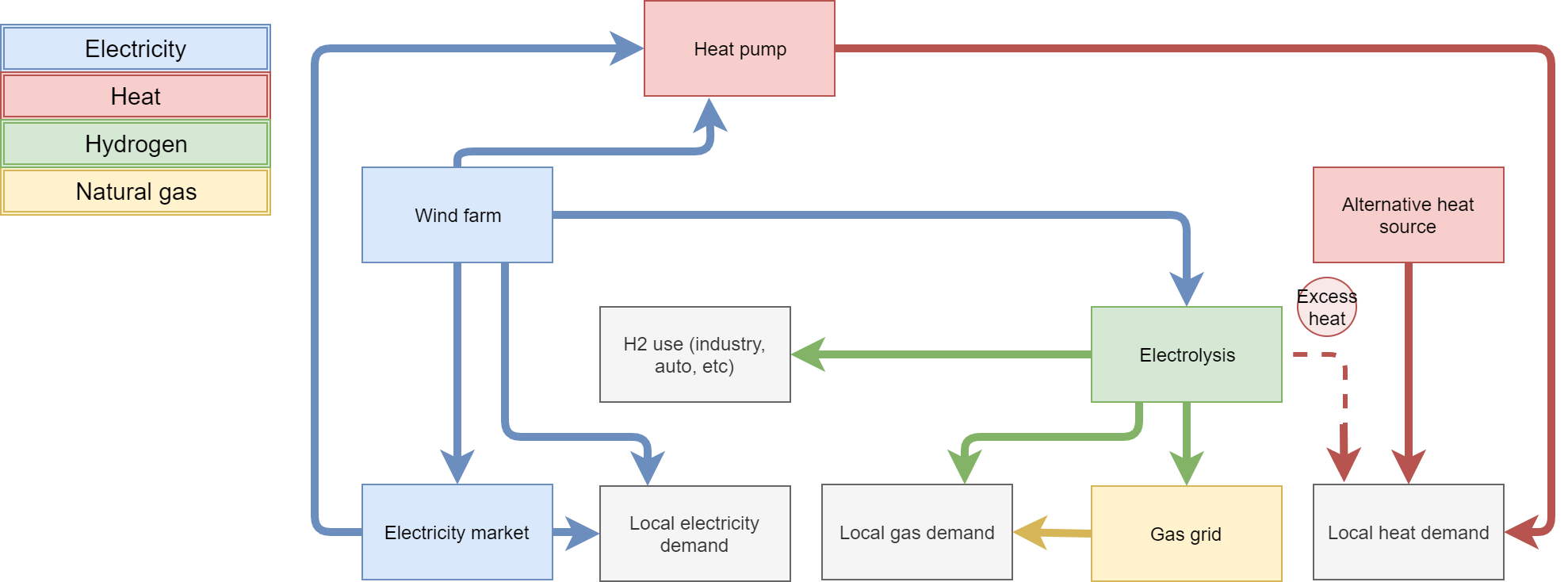 06.06.2021
6
Methodology – use cases
Spanish use case[1]:
Municipalities of Isar,Las Quintanillas,Rabé de las Calzadasandand Estepar

1000 households

Wind farm with 31.5 MW installed capacity

Majority of heat demand covered by gas

No district heating demand considered
Norwegian use case[1]:
Åfjord municipality

1961 households

Wind farm with 57.5 MW installed capacity

Majority of heat demand covered by electricity

No gas demand considered
Austrian use case[1]:
Neusiedl am See region

4290 households

Wind farm with 32 MW installed capacity

Majority of heat demand covered by gas
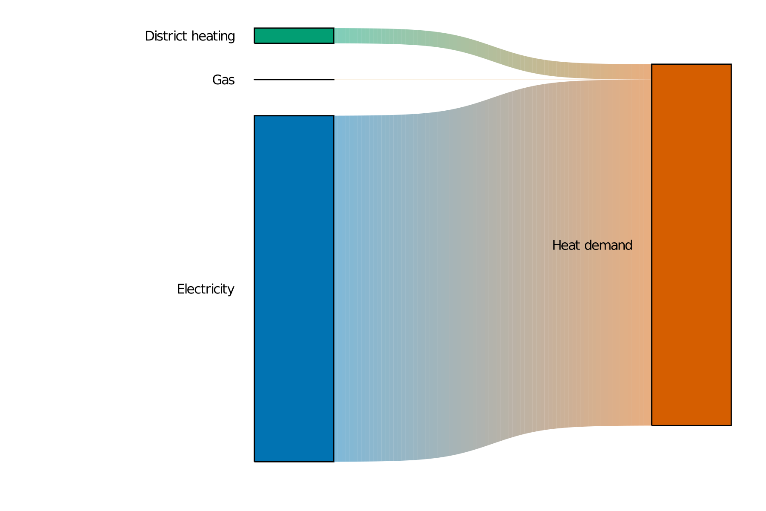 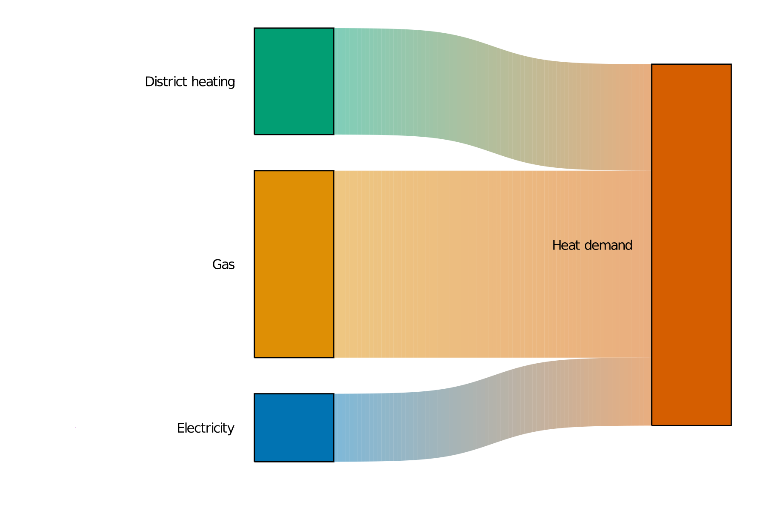 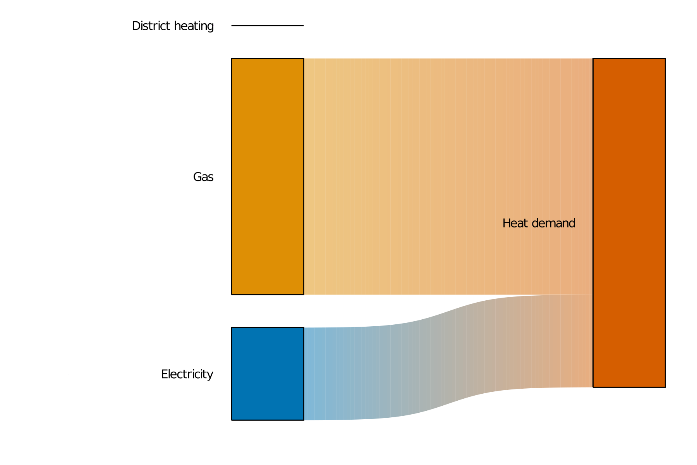 07.06.2021
xxx
7
Methodology – scenarios
Three scenarios investigated for each use case
Scenario 1 
Electricity demand  electricity generated by wind farm and electricity bought from electricity market
Heat demand  heat bought from an alternative heat source
Gas demand  natural gas bought from the gas grid
Scenario 2
Electricity demand  electricity generated by wind farm and electricity bought from electricity market
Gas-using customers assumed connected to district heating grid
Heat pump scaled according to district heating demand
Scenario 3
Electricity demand  electricity generated by wind farm and electricity bought from electricity market
Gas-using customers assumed switching to green hydrogen
Heat pump scaled according to district heating demand
Electrolyzer scaled according to gas demand
Scenario 3
Wind farm
Heat pump
Electrolyzer
Scenario 2
Wind farm
Heat pump
Scenario 1
Wind farm
06.06.2021
8
Results – economic, AT use case
System is profitable in all investigated scenarios

Introduction of electrolyzer significantly influences profit

Introduction of heat pump reduces costs related to covering the heat demand
06.06.2021
9
Results – economic, NO use case
System is profitable in all investigated scenarios

Slight increase in profitability due to heat pump implementation

No electrolyzer implemented (no gas demand)
06.06.2021
10
Results – economic, ES use case
System is profitable in all investigated scenarios

Slight increase in profitability due to heat pump implementation

No heat pump  implemented in scenario 3 (no district heating demand)
06.06.2021
11
Utilization of implemented technologies to cover demands – Austria scenario 3
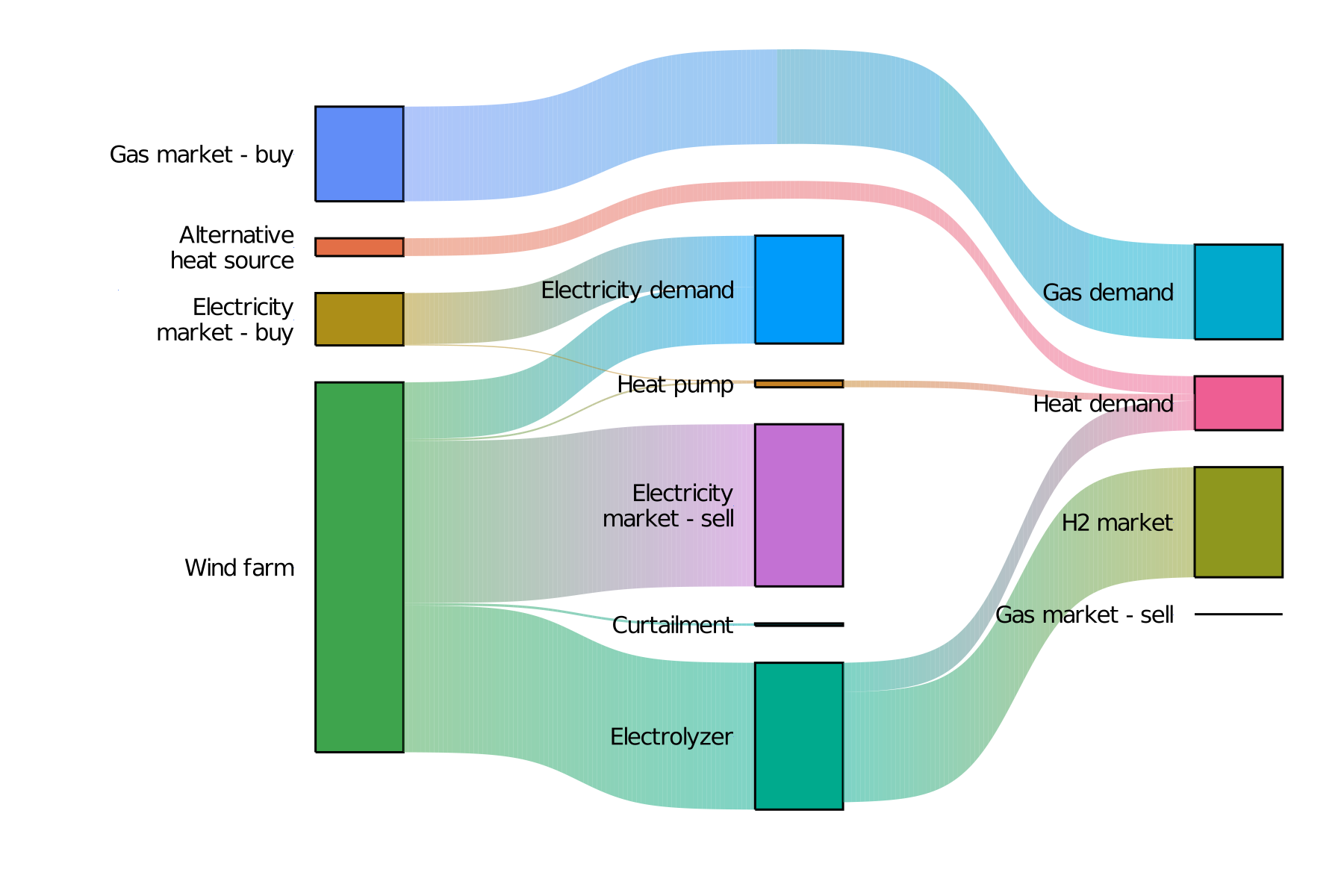 Overview of technology utilization in Austrian use case – scenario 3

Generated electricity is either sold, used to cover demand or fed into electrolyzer

Gas demand fully met by bought natural gas
07.06.2021
12
Utilization of implemented technology to cover heat demand
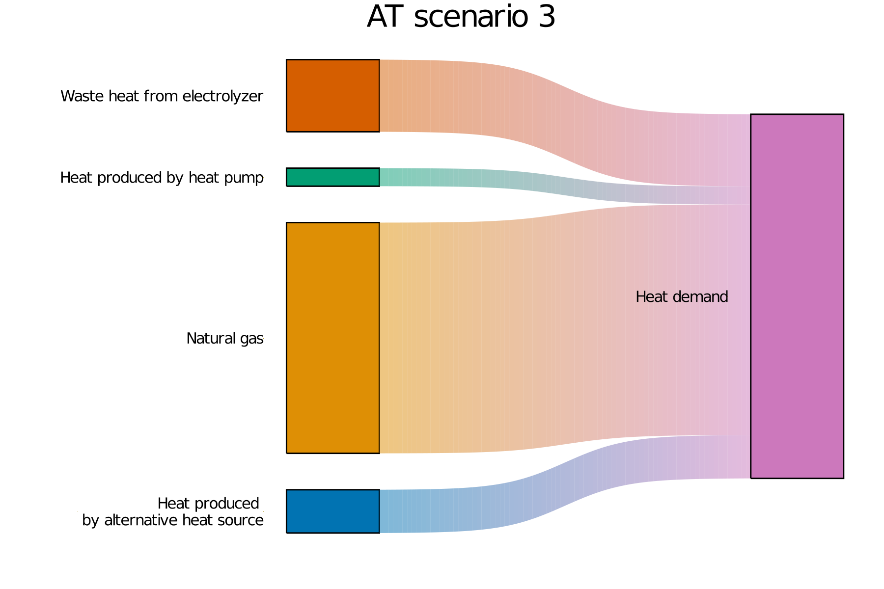 Focusing on heat demand originally covered by district heating and gas

Heat demand coverage in scenario 3
AT: Heat pump and electrolyzer
NO: heat pump
ES: electrolyzer

Excluding heat demand covered by electricity
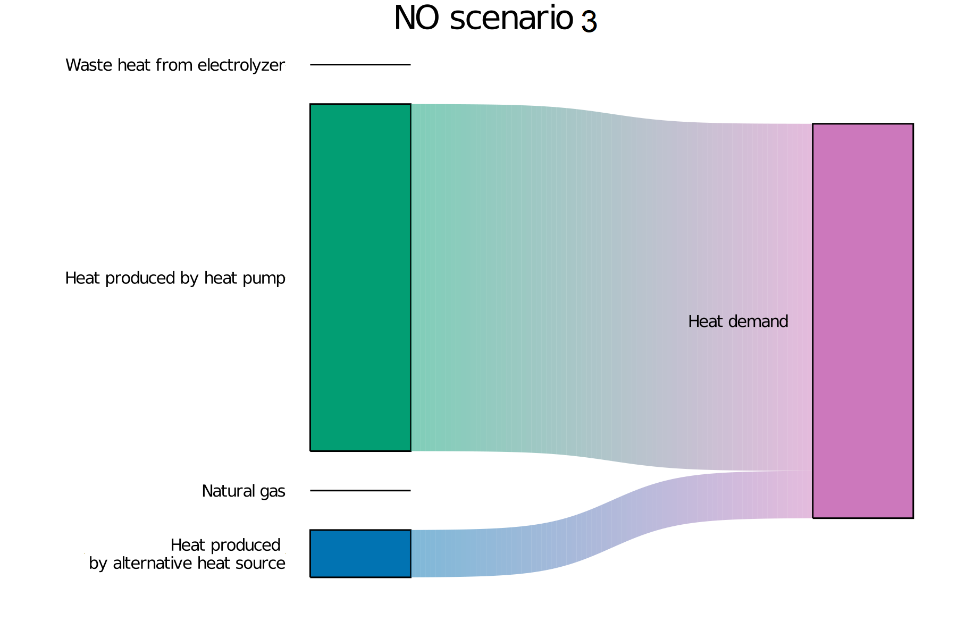 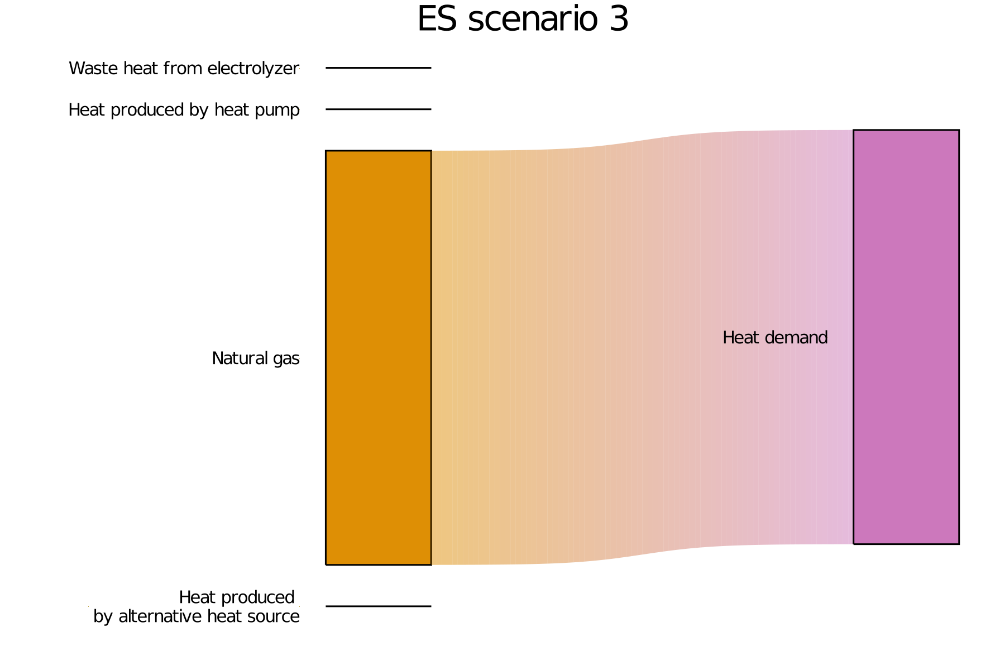 06.06.2021
xxx
13
Results KPI – GHG emission reduction potential
Significant emission reduction potential

Reduction depending on:
Size of technology 
Electricity mix
Alternative fuel (natural gas, bio pellets) 

All green hydrogen sold to market  no emission reduction achieved
06.06.2021
14
Results KPI – renewable energy self-reliance
Majority of electricity demand covered by electricity generated by wind farm

Implementation of electrolyzer reduces degree of electricity self-reliance

Introduction of heat pump can significantly affect degree of heat energy self-reliance
06.06.2021
15
Results KPI – external energy purchase
Clear correlation with degree of energy self-reliance

Coverage of gas demand fully dependent on natural gas purchase

Amount of electricity bought from the grid depend on utilization and size of implemented technologies
06.06.2021
16
Results KPI – curtailment reduction
Curtailment due to negative electricity prices
No curtailment in NO and ES

Curtailment reduced with heat pump and electrolyzer implemented
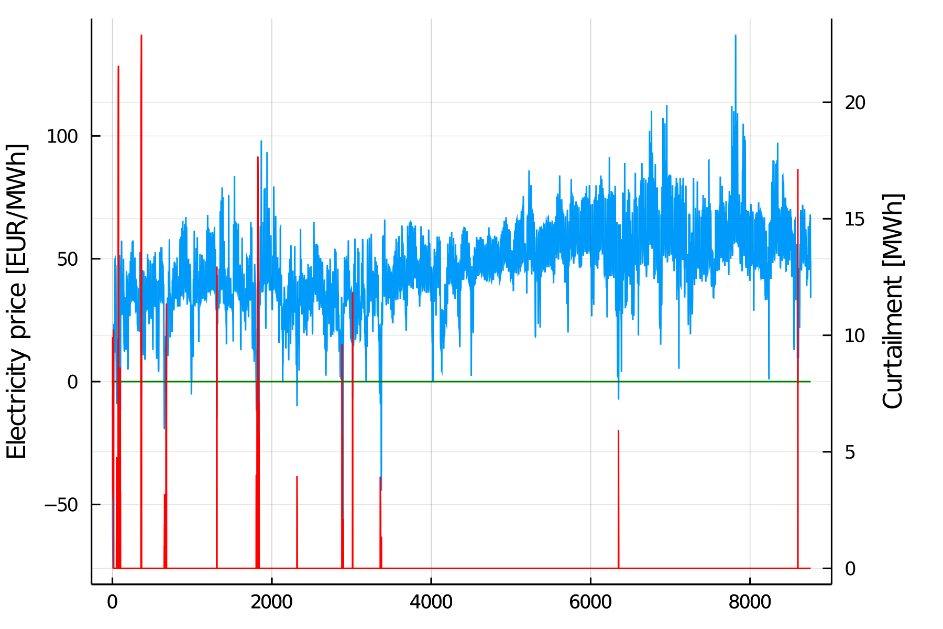 06.06.2021
17
Concluding remarks and further work
Utilization of sector coupling concepts has the potential to reduce GHG emissions, increase degree of energy self-reliance and reduce curtailment

Benefits of sector coupling depend on local conditions 

Further work could investigate
Optimal system topology when considering investment costs
Impact of local policy levers on influential parameters (e.g. electricity generation, energy demand, available fuel options)
06.06.2021
18
References and acknowledgements
This work is done in the “ThermaFLEX” project [2] and is supported with the funds from the Climate and Energy Fund and implemented in the framework of the RTI-initiative “Flagship region Energy” within Green Energy Lab.

[1] Energy Data, EuroStat, https://ec.europa.eu/eurostat/web/energy/data 
[2] ThermaFLEX, Green Energy Lab, https://greenenergylab.at/en/projects/thermaflex/
06.06.2021
19
Frida Revheim

TU Wien
Energy Economic Group, EEG 
Gußhausstraße 25-29 / E370-3
1040 Vienna, Austria

Email: revheim@eeg.tuwien.ac.at

Web: http://www.eeg.tuwien.ac.at
Thank you!